Прямая речь
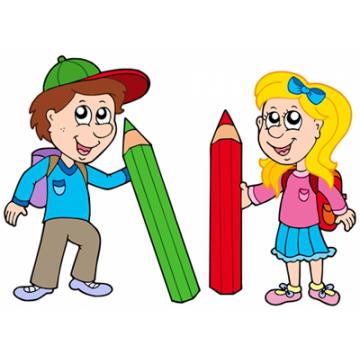 Урок в 5 классе
Учитель: Литвинова Е.С., школа №78
Проверочная работа
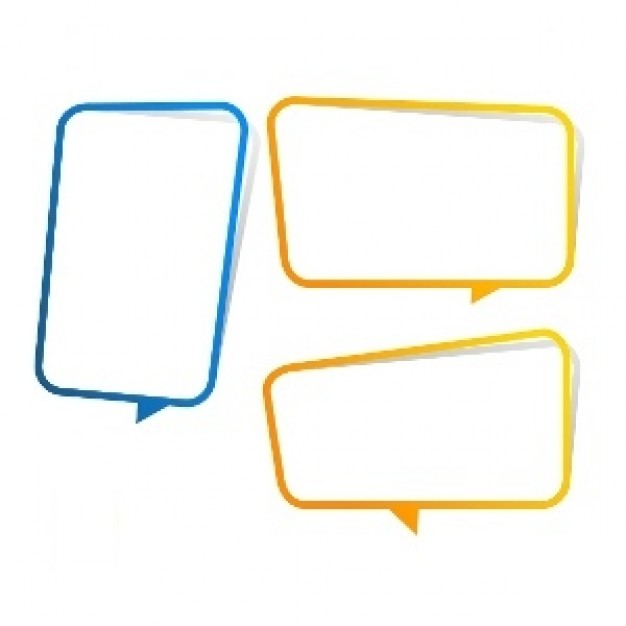 «Нет, неправда! - Мария Ивановна
 сказала  вот так, - 
Домашнее задание 
делать необязательно тем, кто выполнил все задания в классе!»
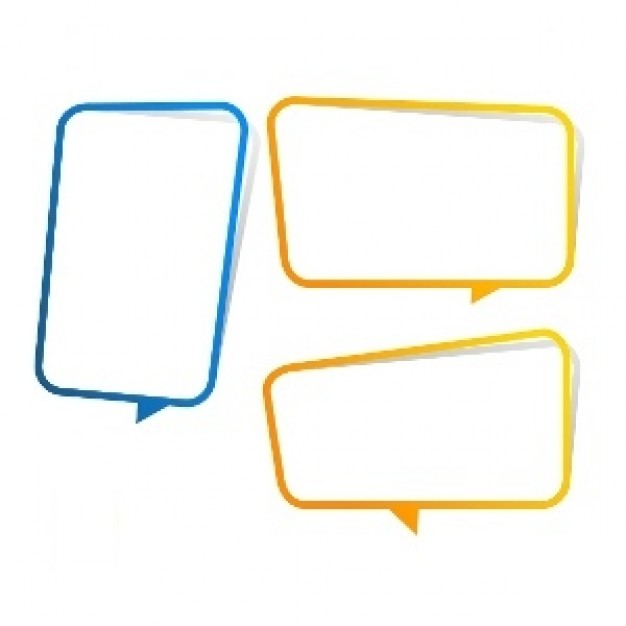 Мария Ивановна
 сказала так: 
«Домашнее задание 
делать необязательно!»
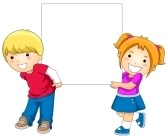 О чем спорят ребята?
Кто бы мог быстро разрешить их спор?
А как вы думаете, кто из них прав?
Ребята, а вы обратили внимание, на пунктуацию этих предложений? Что в них особенного?
Кавычки – это знак выделения, служат для обозначения прямой речи.
А может ли кто-нибудь в классе объяснить термин «прямая речь»?
Давайте познакомимся с этим термином при помощи нашего учебника.
Закрепление материала:
«П!» – а.
«П,» - а.     «П?» - а.
Слова автора в конце:


Слова автора в начале:


Слова автора в середине:
А: «П».
А: «П!»       А: «П?»
«П, - а, -П».
«П! - А, -П».     «П, - а, –П!!
Творческая мастерская:
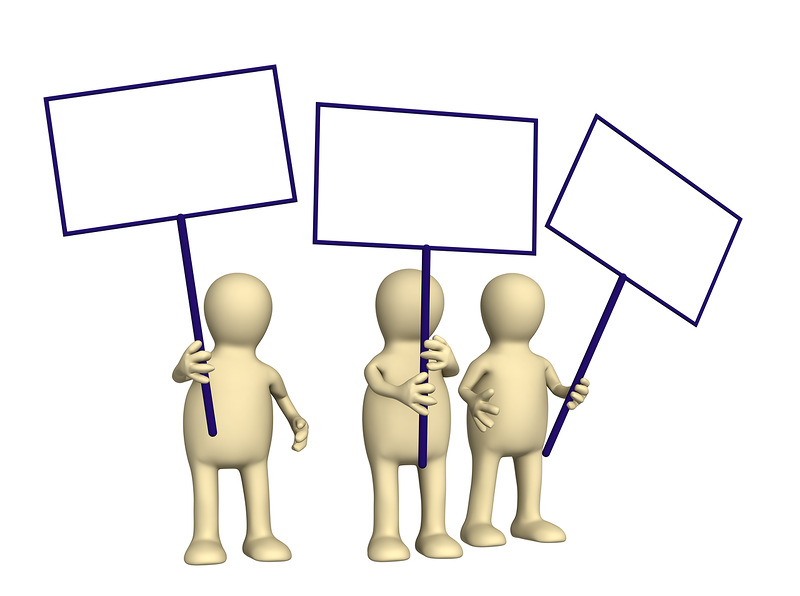 - Слушай, Настя, а что 
нас мама просила сделать 
сразу, как мы
 вернемся со школы?
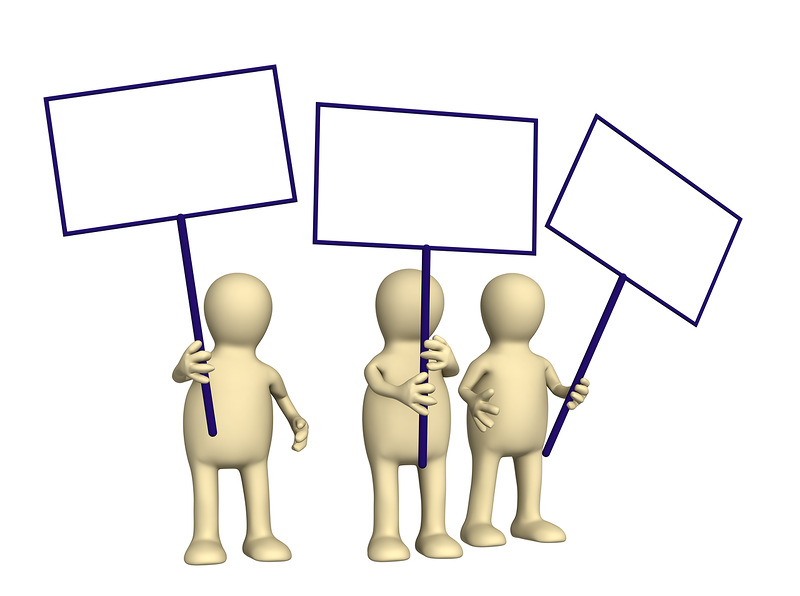 - Точно!
А еще она просила: «…»
Ой, надо быстрее
 выполнять. 
А то мама придет с 
Работы и скажет: …
- Мама утром сказала: 
…
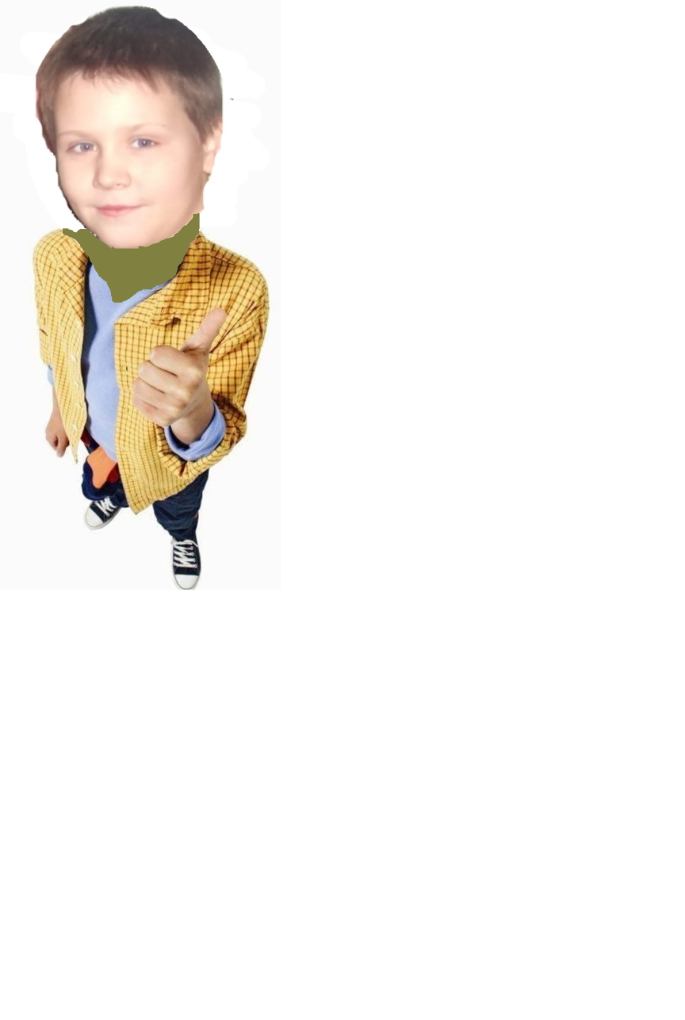 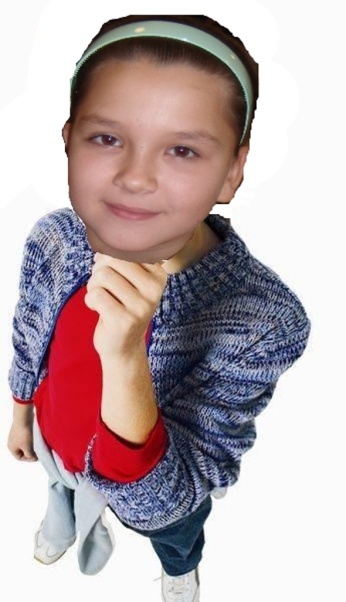 Задание №2
Расставьте номера предложений в нужную колонку, устно объясняя пунктуацию.
1, 3.
4, 6.
5, 8.
2, 7.
Проверка знаний:
Задание: «Путаница» 
Восстановите истину, исправьте ошибки в разборе предложения.
Пожалуйста
Подведение итогов:
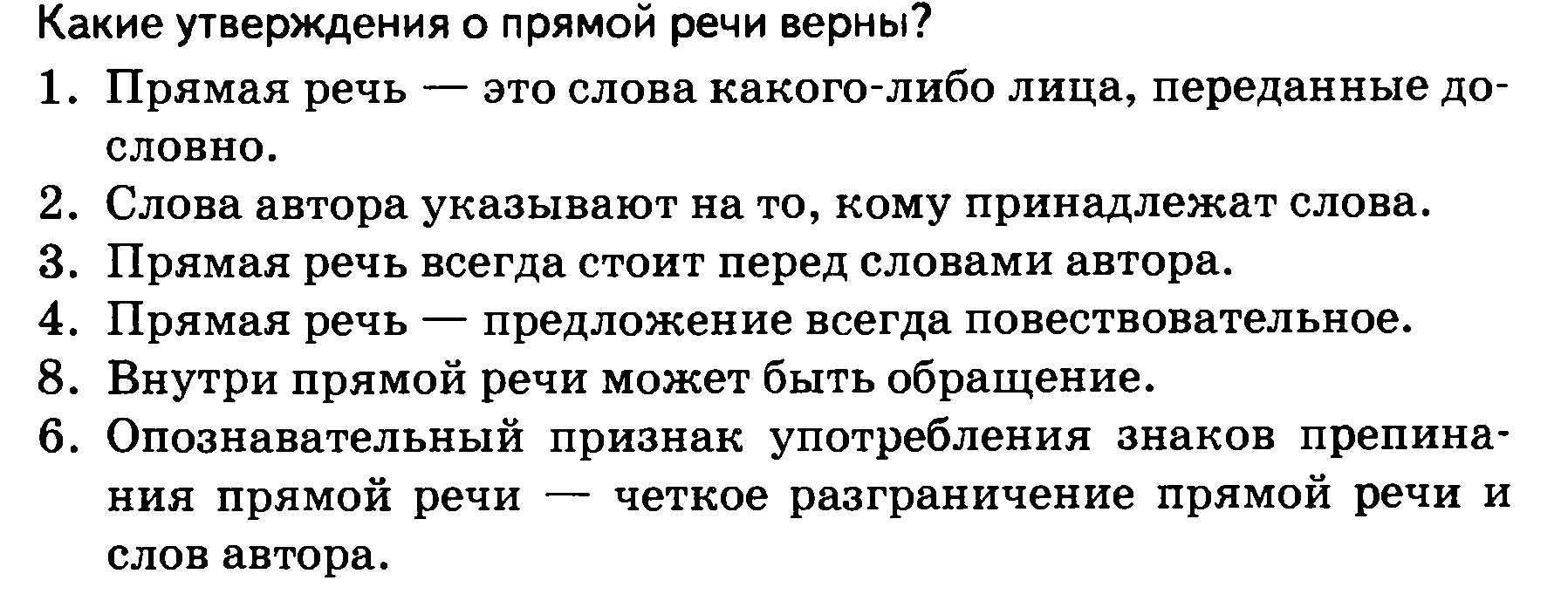 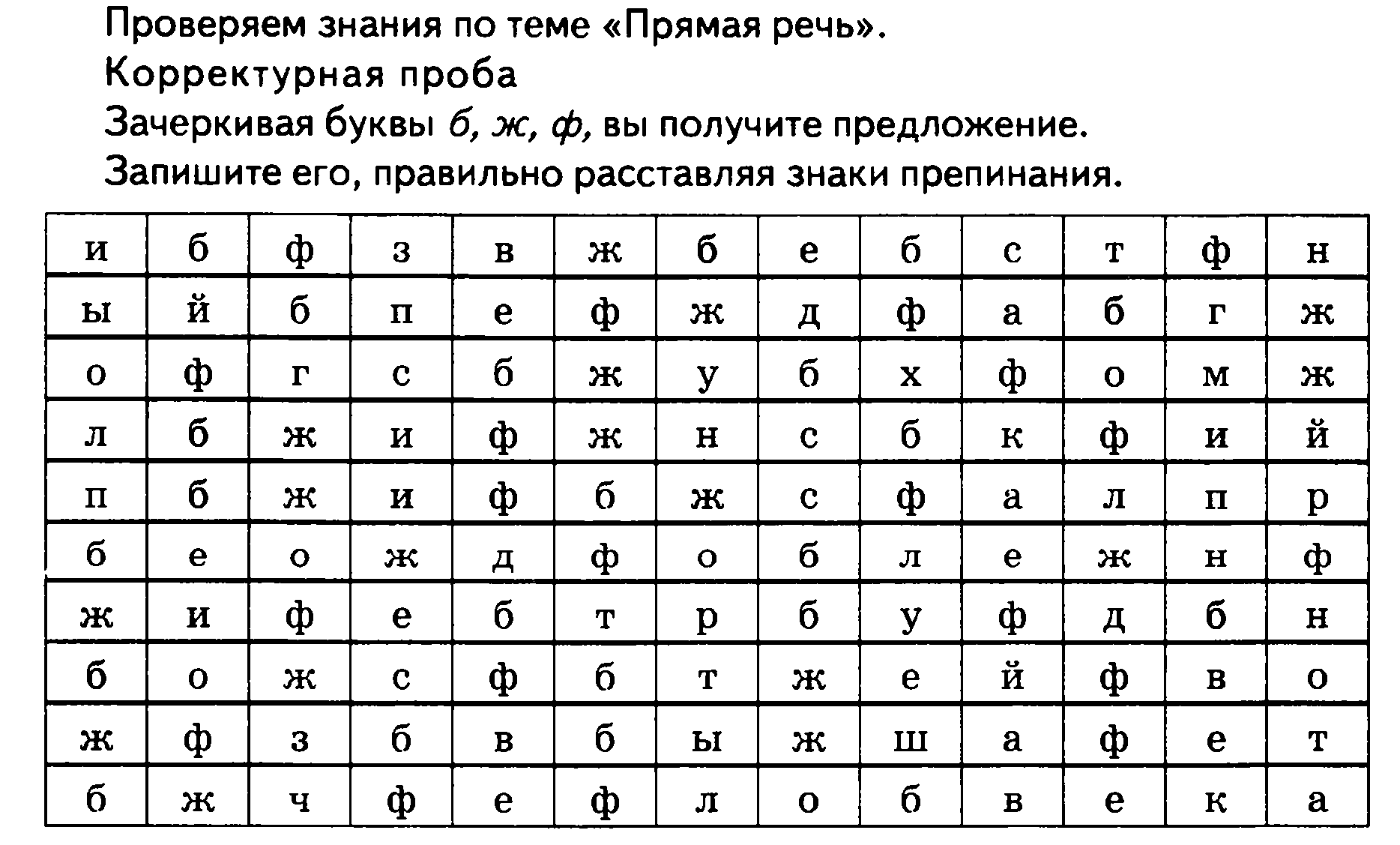